Implementing Inmate EducationASCCC Curriculum Institute 2020
Peter Fulks, FacFaculty Lead
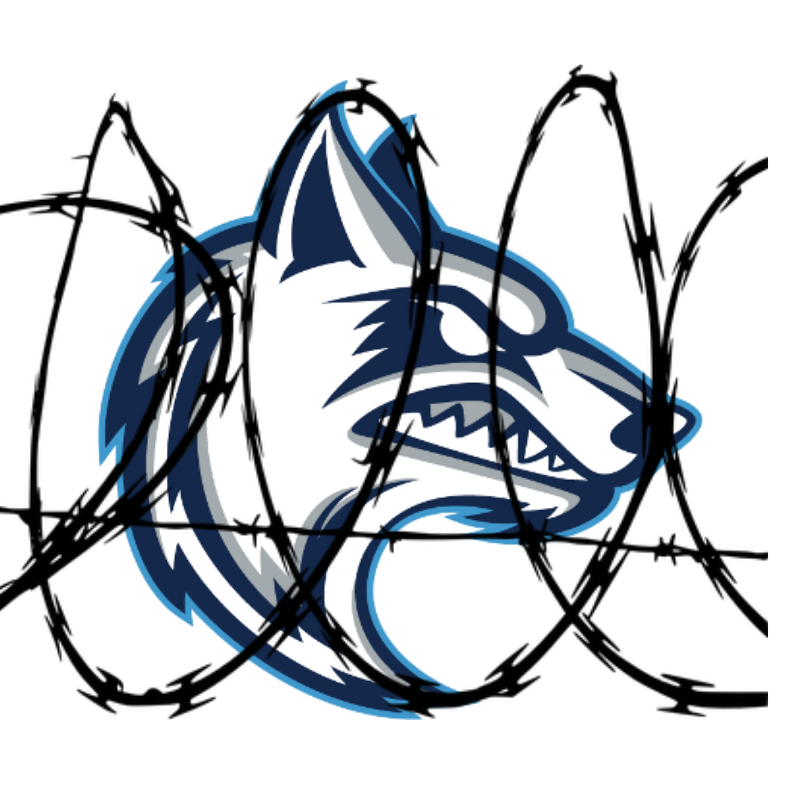 Silvester Henderson, ASCCC, At Large RepresentativePeter Fulks, Cerro Coso College
Alec Griffin, Cerro Coso
Peter SilveFulks, Faculty Lead
Alec Griffin, Faculty Lead
The Student Voice
“I was transferred to Cal City prison as a disciplinary action [18 months earlier]. When I arrived here, there was a buzz around the facility that I have never experienced in this environment [I'm a multi-termer]. Everywhere I turned, people were talking about what classes they have, what homework was due, how many units they needed to complete their degree. I found myself on the outside of conversations involving topics like politics, social behavior, psychology, different periods of art, etc. I had to see what this was all about.
After this semester I will have an accumulated 36 units and on track to complete my first degree by this summer or fall. I have a counselor that keeps me accountable with progress reports, makes sure that I have books and supplies, and helps me...set short and long term educational goals. I now plan to transfer to a CSU on release for my Bachelor’s.
For the first time in a long time, I don’t feel like a “lost cause.” 
-California City Correctional Facility Student (over 45 years of age)
Who We Are
Cerro Coso 
Community College

Kern Community College District

Serves 18,200 square miles

6 campuses, 2 prison sites, and 12+ dual enrollment high schools

> 50% of enrollments are online
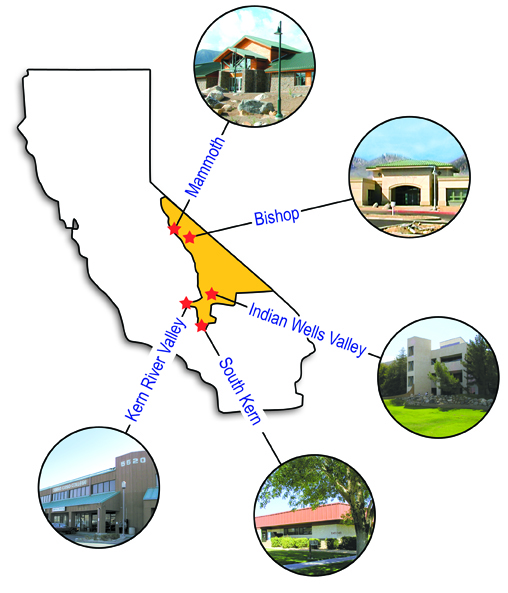 Incarcerated Student Education Program
California City Correctional Facility
Warden: George Jaime
Level 2 
~2,500 population 
442 students AY2019 
+500 on waitlist

California Correctional Institute - Tehachapi 
Warden: William “Joe” Sullivan
Level 1-4 on 5 yards
~4,300 population
675 students AY2019
+100 on waitlist
Owens Valley Fire Camp
Bishop
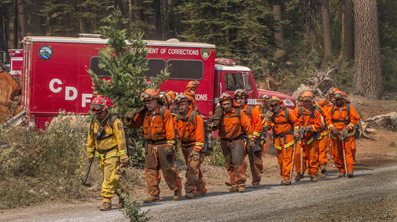 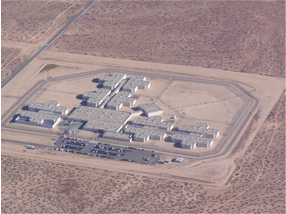 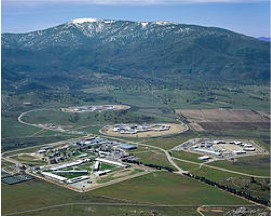 2,200,000
INCARCERATED NATIONALLY
Nationwide Incarcerated Population
700,000
RELEASED YEARLY FROM PRISON
68%       
RETURN TO PRISON IN 3 YEARS
83%
RETURN TO PRISON IN 9 YEARS
*Bureau of Justice Statistics most recent report 5/2018
numbers are approximate for incarcerated populations & budgets based on recent national reports
https://bakersfieldnow.com/news/local/prison-inmates-graduate-college?jwsource=cl
Success Rate Comparison– By Course
Success Rate Comparison– By Course
Success Rate Comparison– By Course
Success Rate Comparison– By Course
Success Rate Comparison– By Course
Success Rate Comparison– By Course
Success Rate Comparison– By Course
Success Rate Comparison– By Course
Success Rate Comparison– By Course
Success Rate Comparison– By Course
Success Rate Comparison– By Course
Success Rate Comparison– By Course
Success Rate Comparison– By Course
Success Rate Comparison– By Course
Success Rate Comparison– By Course
Success Rate Comparison– By Course
Success Rate Comparison– By Course
Success Rate Comparison– By Course
Success Rate Comparison– By Course
Success Rate Comparison– By Course
Golden Four: Success Rate Comparison
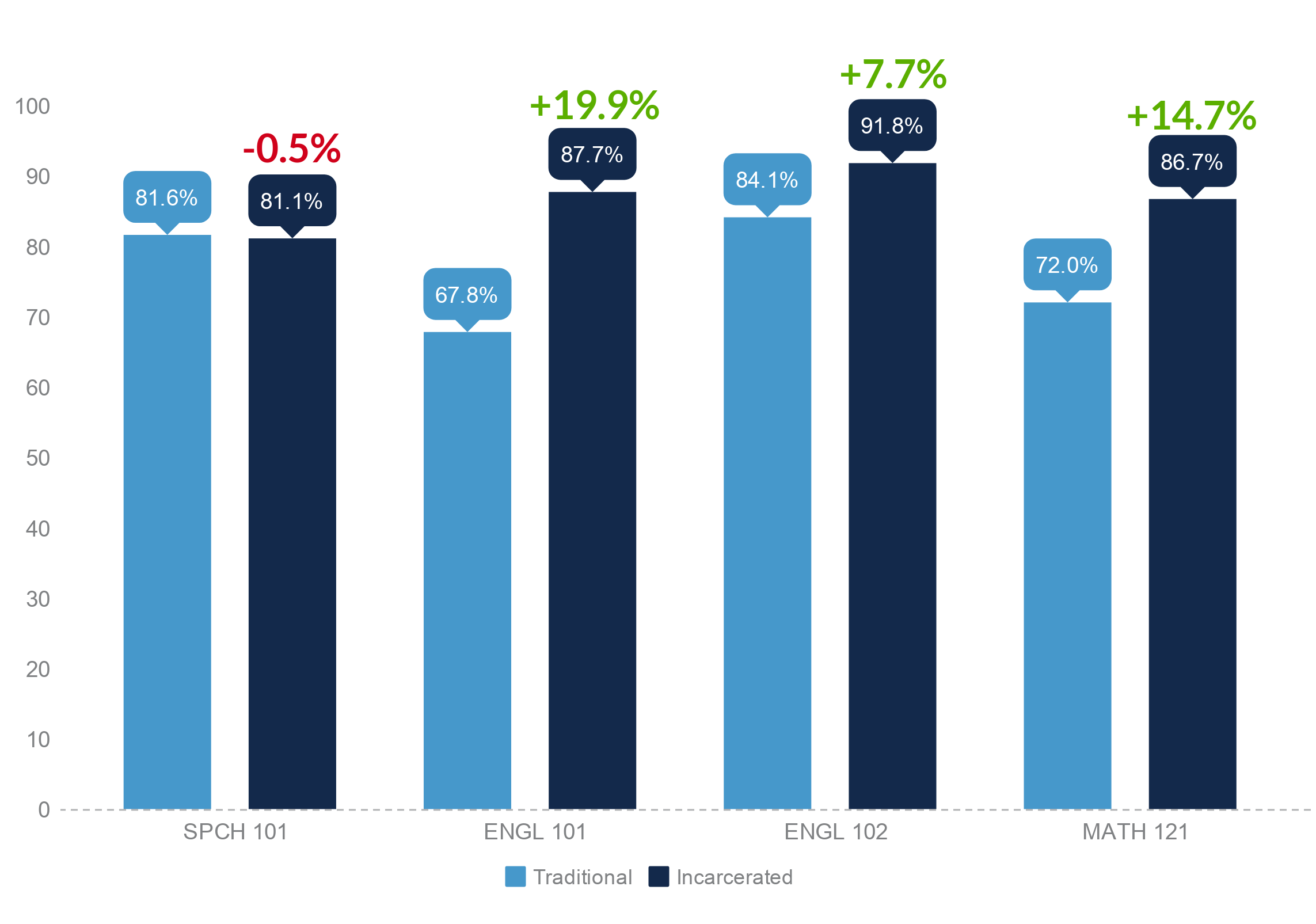 Guided Pathway Implementation
California City Correctional Facility
New! Associates Degree for Transfer
Administration of Justice
Anthropology
Business Administration
English
Psychology

California Correctional Institute - Tehachapi 
New! Associates Degree for Transfer
Administration of Justice
Anthropology
Psychology

AA/AS with IGETC Pathway on all Facilities
Liberal Arts and Sciences – Humanities
Liberal Arts – Behavioral Sciences
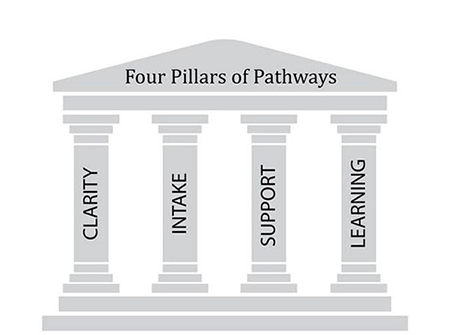 [Speaker Notes: Goal #1: Increase Completions
Goal #2: Increase Transfers]
Degree Completion (Clarify the Path)
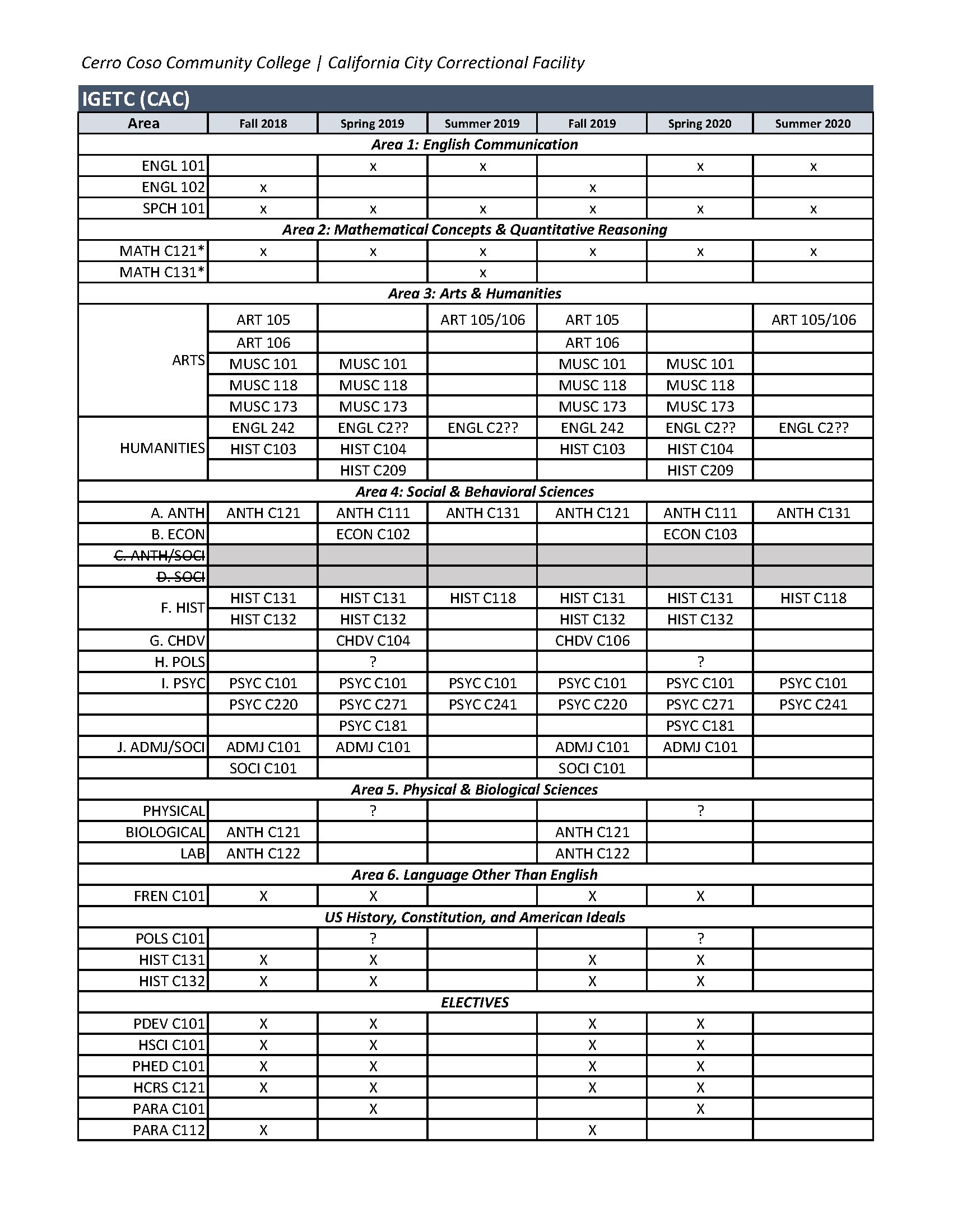 Incarcerated Student Education Program
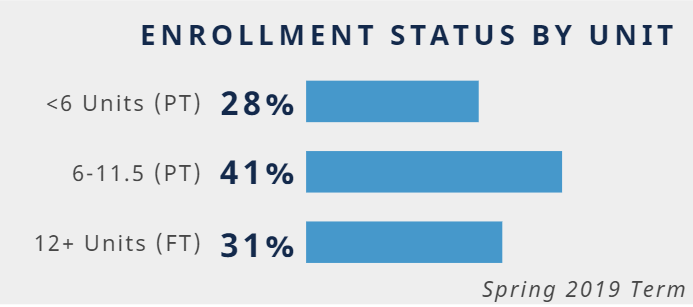 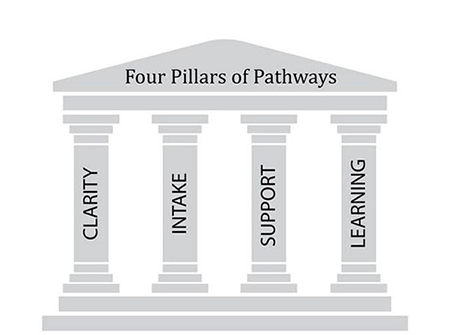 Integrated Support Services (Intake)
Intake of Students into the Path
Registration and Scheduling includes: 
Pre-Registration orientation/informational to prospective students
Face-to-face registration 
Student informed scheduling and interests
Work assignment time consideration
Work directly with “Inmate Assignment” office
Alternating course times and offerings (for example 2 x 1.5 hr and 3 hour classes
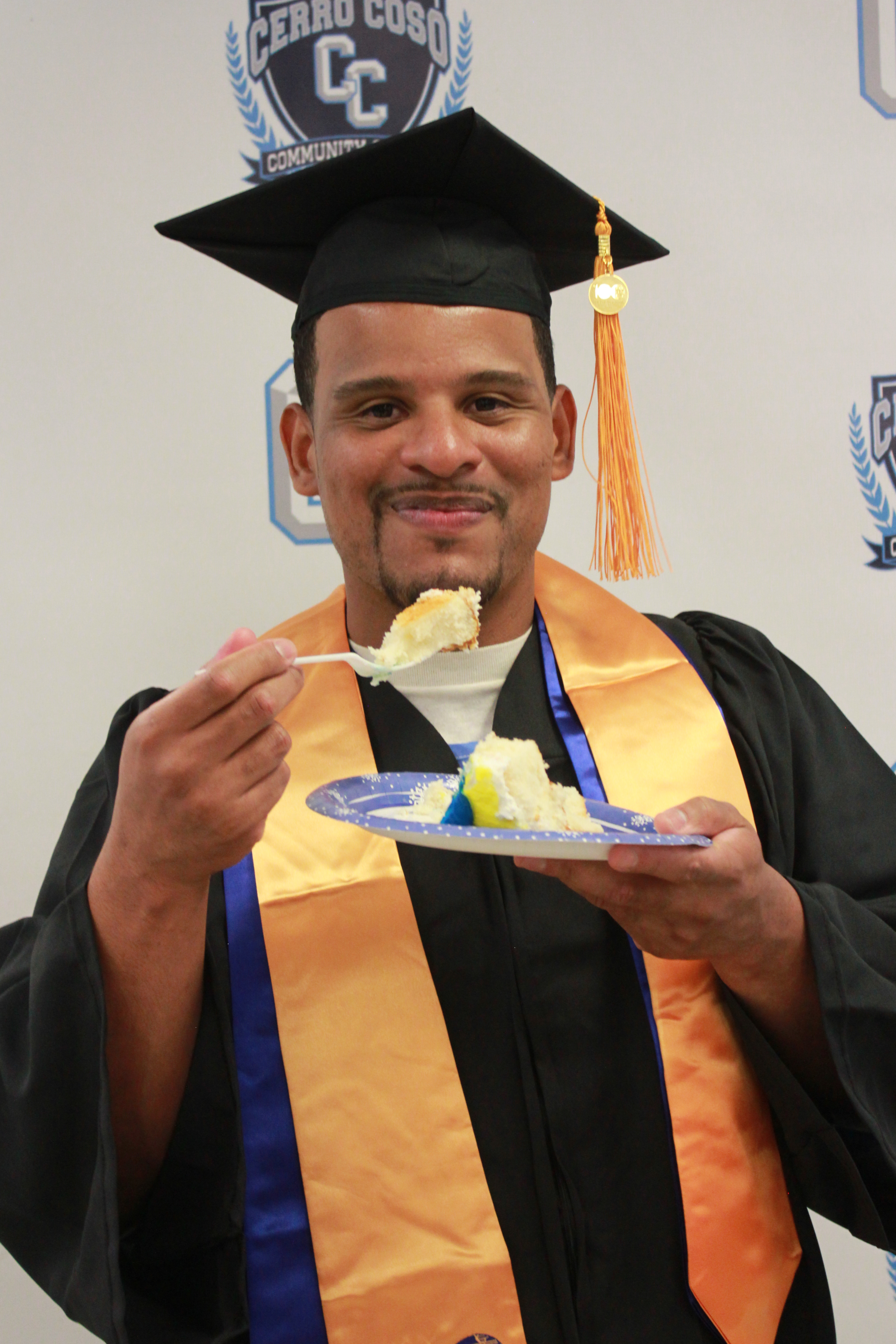 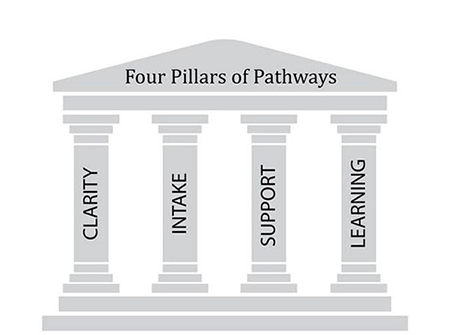 [Speaker Notes: Goal #1 - Goal #3]
Resources (Support the Path)
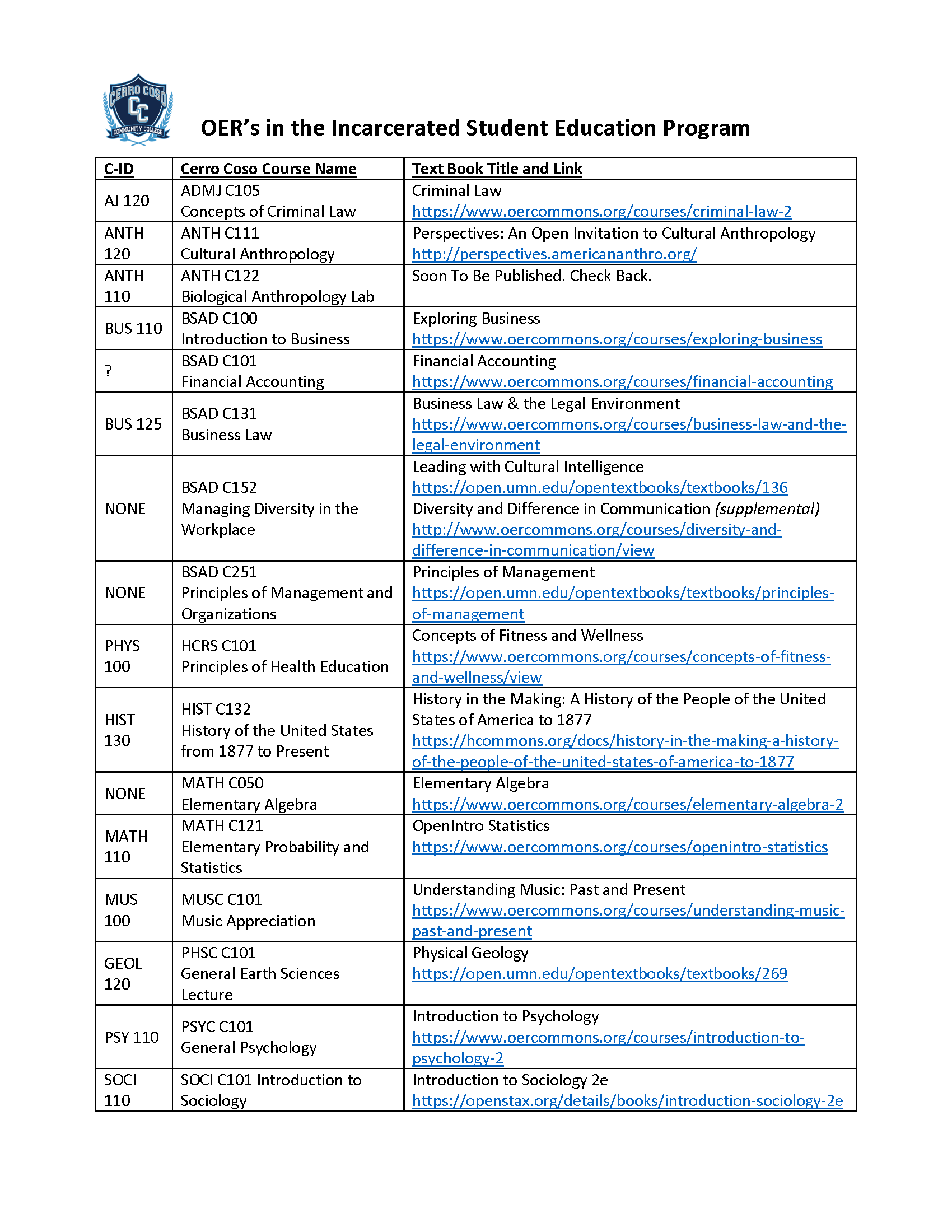 Spring 2019
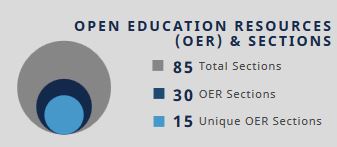 400
Additional books were printed
at the start of fall 2019 semester
[Speaker Notes: Goal #4: Reduce equity gaps]
Resources (Support the Path)
400 books
For Example:
400
Additional books were printed
at the start of fall 2019 semester
300 pages/book
$0.017 per page
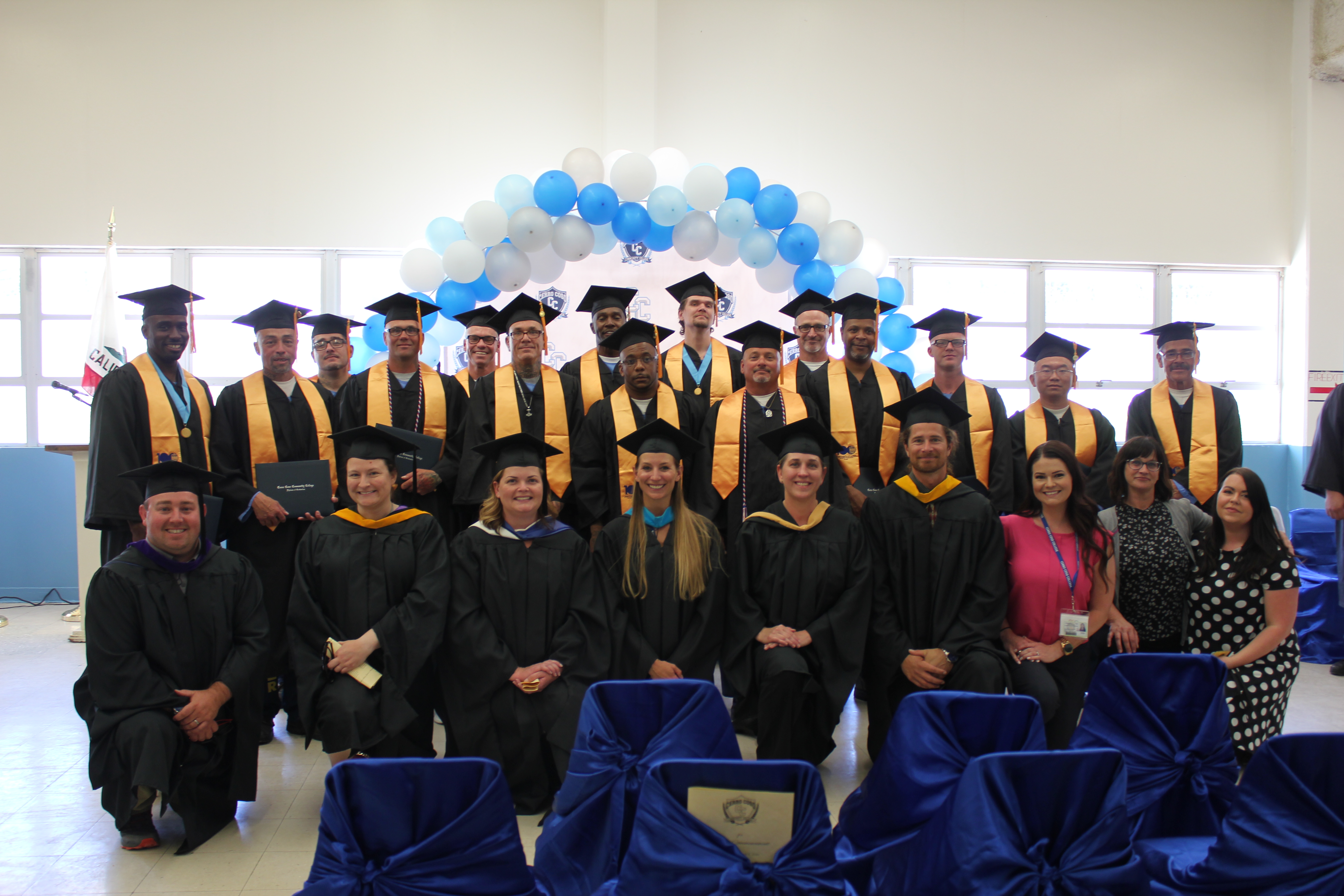 $2,040 printing cost
+$0.29 bind/book
=$2,156
[Speaker Notes: Goal #4: Reduce equity gaps]
Resources (Support the Path)
400 books
For Example:
400
Additional books were printed
at the start of fall 2019 semester
$150/book
=$60,000
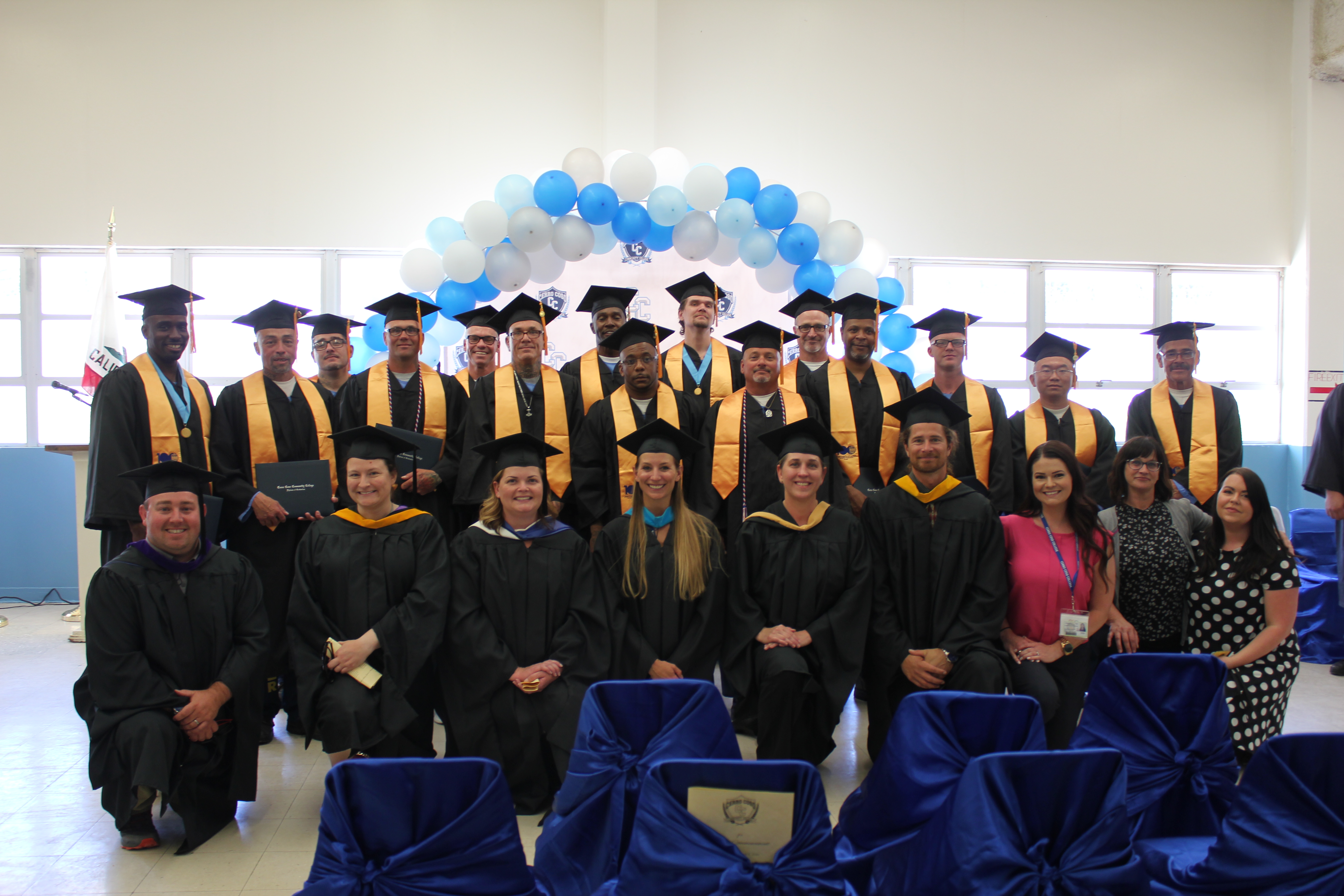 Compared to $2,156
[Speaker Notes: Goal #4: Reduce equity gaps]
Student Services (Support the path)
Support Services for ISEP

COLLEGE C101: Becoming a Master Student

Embedded counseling

APA/MLA workshops

LIBRARY C100: Introduction to Library Research and Bibliography
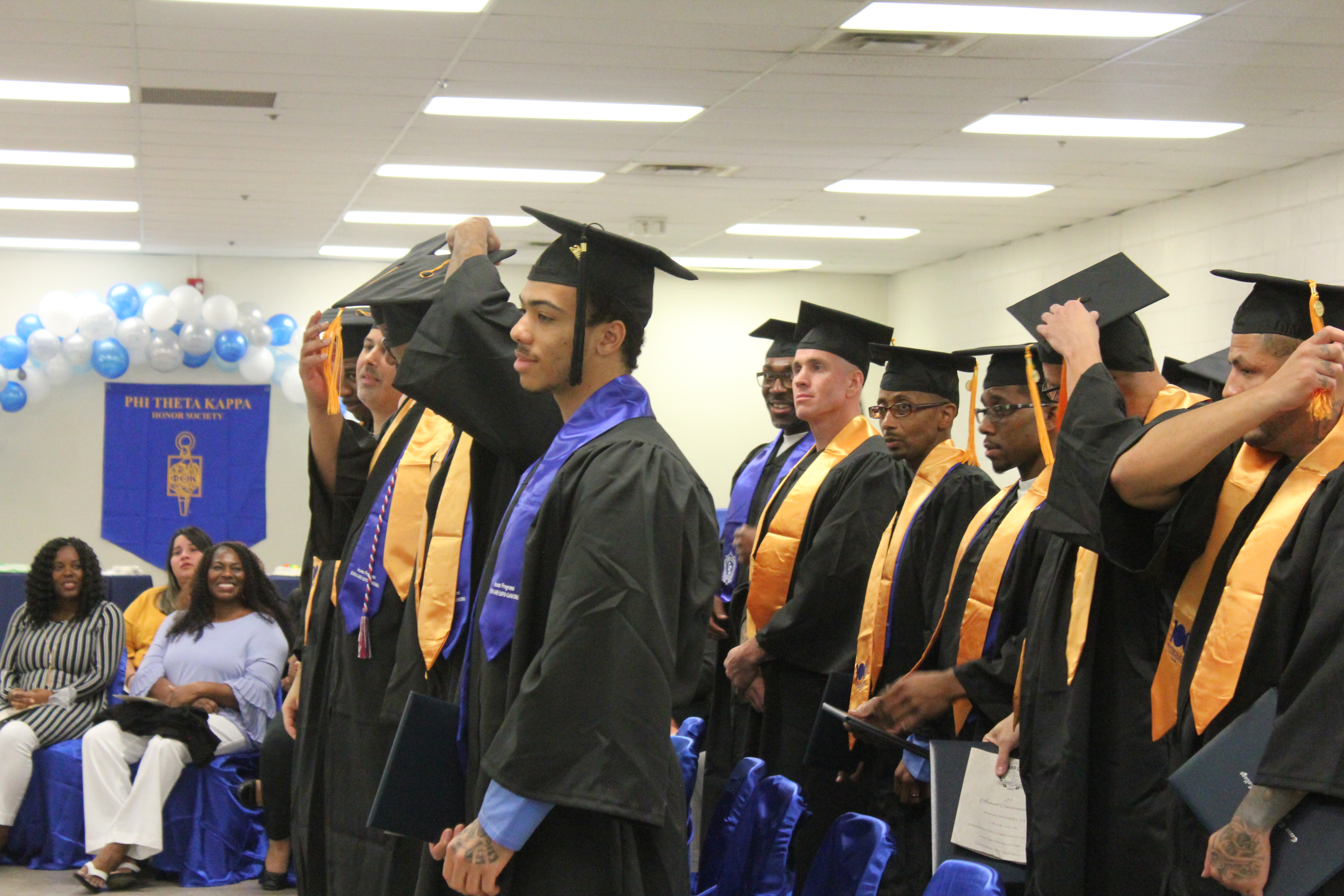 Participatory Governance: ISEP Committee (Program support)
Academic Senate Resolution to address institutional inequities with prison education program and unique programmatic needs 

Accepted by College Council and established as standing committee that addresses Administrative, Faculty and Student concerns and innovations for incarcerated students

Charge is to innovate and recommend policy to the Board and develop procedures and best practices for California’s Community Colleges serving prison populations
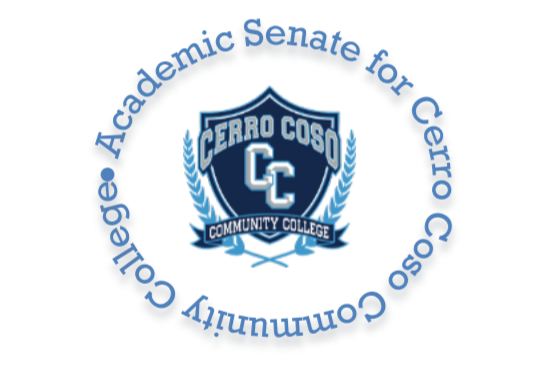 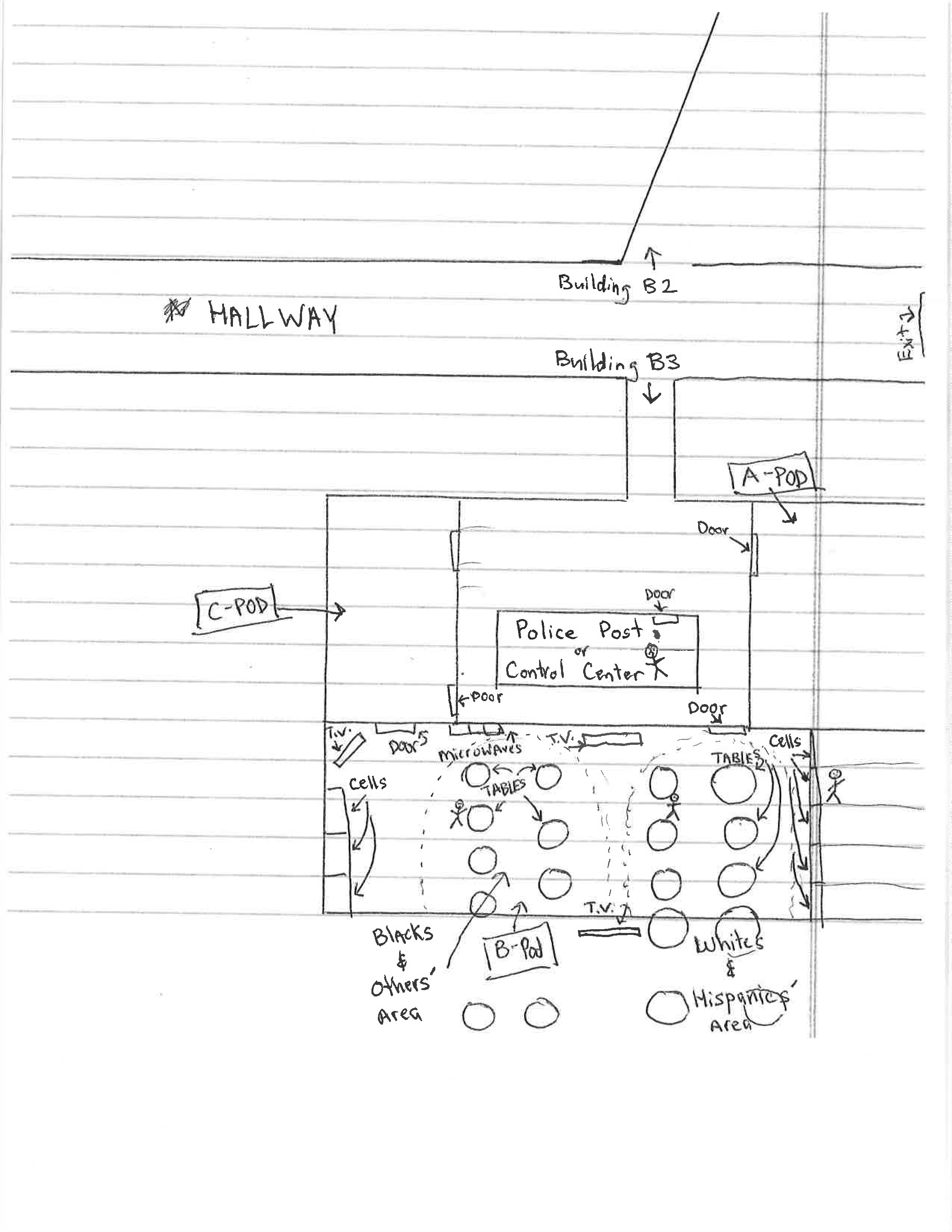 Barriers To Education:
Jobs
Lockdowns
SAP Programs
Disallowed Materials
Court Mandated Programming
Court Visits
Controlled Movement
Literal Oppression


		Racial Segregation
ProgrammaticBarriers
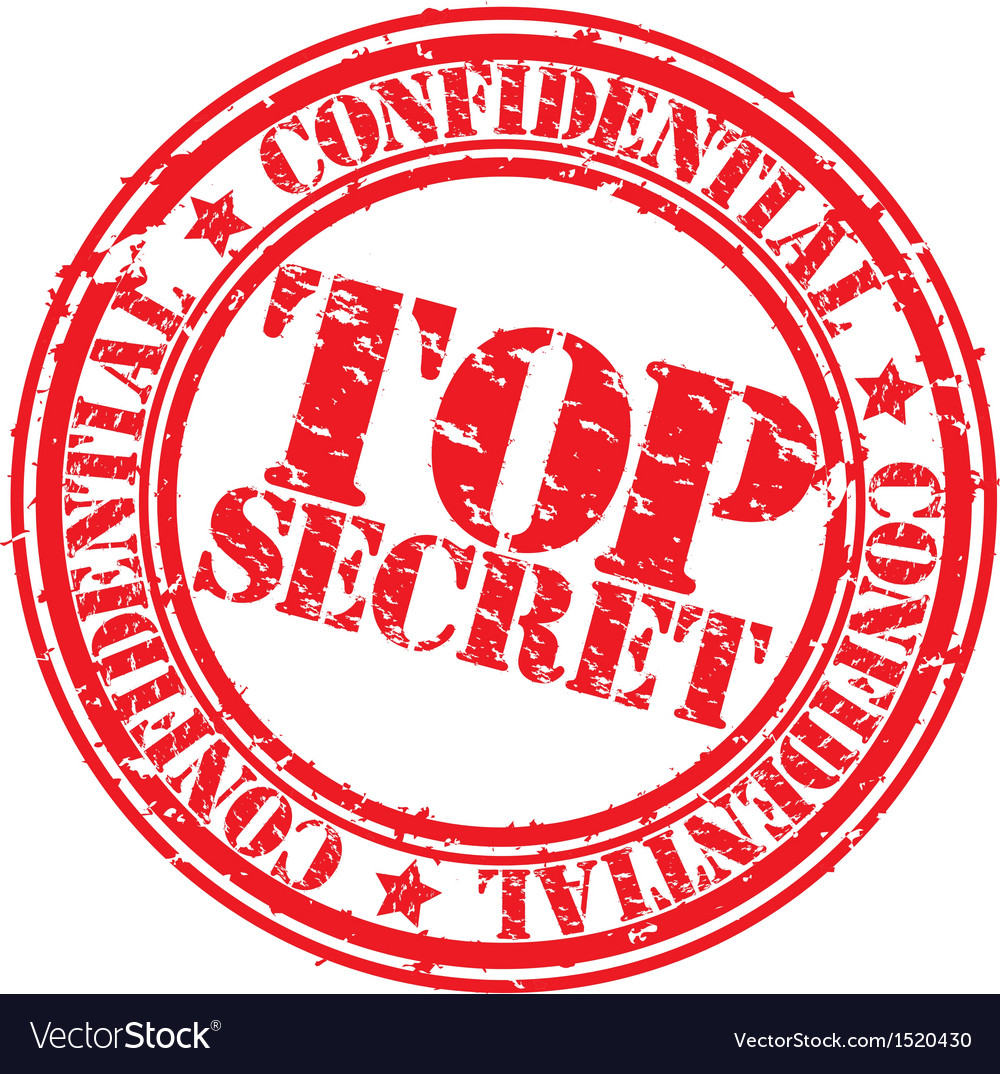 Where we are now…
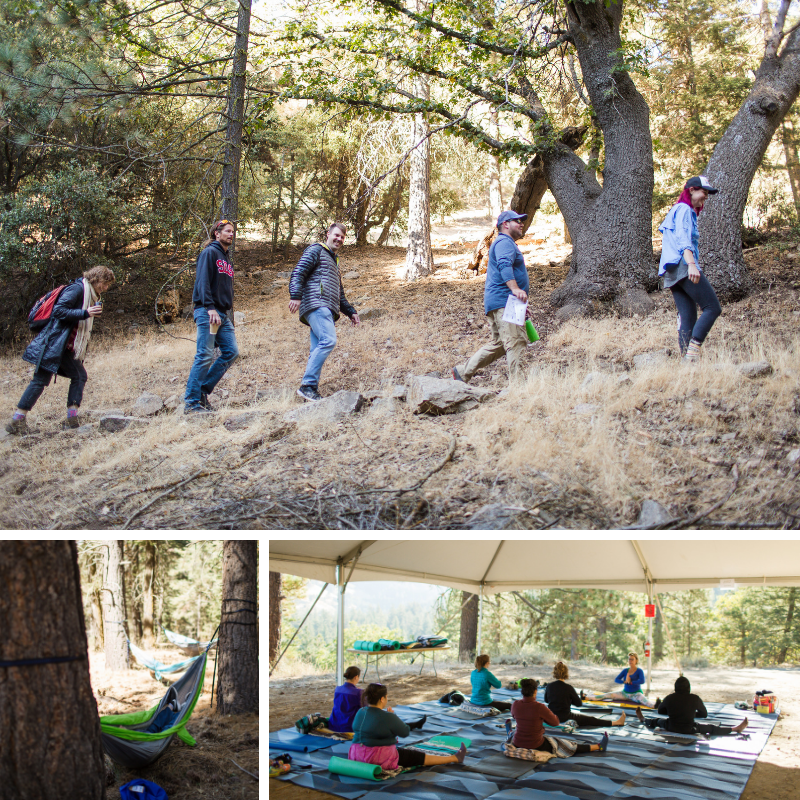 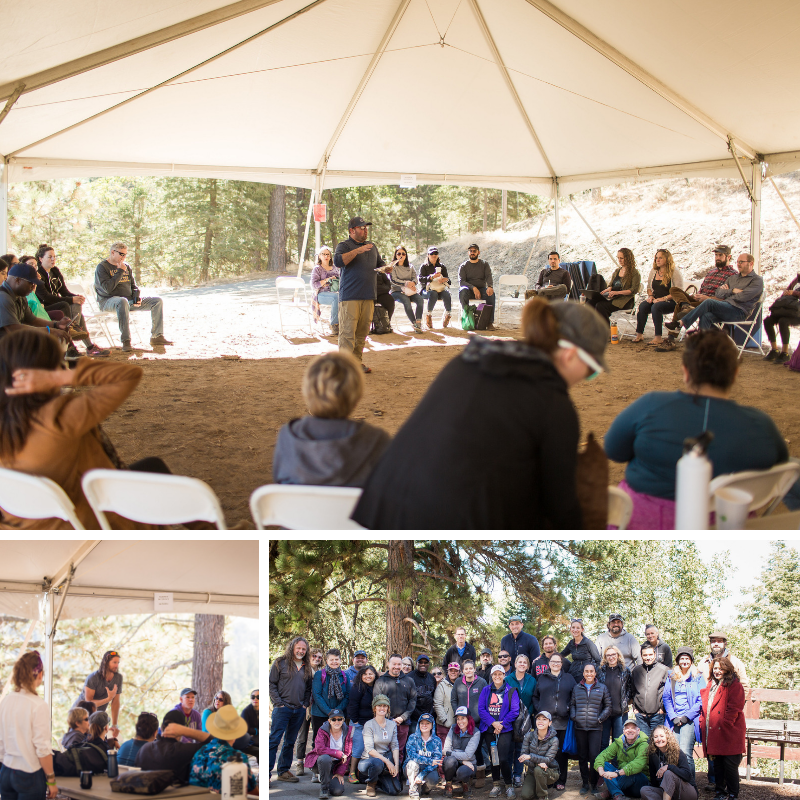 Questions and Comments
Please feel free to contact each of us for more information.

Silvester Hendersonshenderson@losmedanos.edu
Peter Fulkspeter.fulks@cerrocoso.edu>
Alec Griffinalec.griffin@cerrocoso.edu
THANK  YOU FOR COMING